MBSE Workshop
Moderator:
Mark Williams, The Boeing Company
Workshop Agenda
Intro and Workshop History
Mark Sampson - MBSE Industry Maturity
Capability Assessment Criteria (define MBSE)
Develop an Industry Scorecard and Rating
Teams:  Rating your Company
Peter Bilello - PLM Features affecting a PLM Capability Assessment
Teams:  Prioritizing Gaps and Strengths, Industry and Company
Gaps and Strengths - Teams Report-out
Workshop Survey
Break
Workshop Exercise Agenda
Capability Assessment Criteria (define MBSE)
Develop an Industry Scorecard and Rating
Teams:  Rating your Company
Teams:  Prioritizing Gaps and Strengths, Industry and CompanyInternal and external design collaborationSupport for interoperability
Gaps and Strengths - Teams Report-out
MBSE Workshop History
2014 - The first Systems Engineering Track for MBSE
The impact on PLM, Contributions/Suggestions from Multiple Industries
2015 - The first MBSE Workshop - OEM to Supplier Interoperability
Prioritized Industry Data Standards: SysML, OSLC, FMI, ReqIF
2016 MBSE Workshop - the Roadmap outline
Implementation issues - where/how to start, the role of the PLM Vendors
2017 MBSE Workshop - Gaps in the Roadmap
Interoperability Issues, the need for Leadership
2018 Improving/Integrating our Models with meta-data
The State of the Industry, opportunities, update our Roadmap, upgrade a Bicycle
2019 Managing Supplier Requirements
Evaluate a collaboration space and create a procurement specification for a box
2015 to 2018 Workshop:  Industry Roadmap
2019
2017
2018
2015
2016
System Architecture
System Modeling
Requirements Mgmt
Data Management
Standards
Analysis, Simulation
Ontology, Semantics
Process
Skills
Organizations
Tools
Exchange Services
Exchange (OEM to Suppliers)
UAF and PKF
No Information Data Models
Requirement Models
PLM Market
Limited Integration
FMI & SSP
Limited Vendor Support
Modelica and FMI Export
RDF & OWL
First OSLC Implementations
Phoenix Integration, SpecInnovations, DSpace, InterCAX, Maplesoft, Sodius,ANSYS, IBM, CORE
Home Grown
College Curriculum
Few Trained Modelers
Integration Issue
Weak
Ready Today
Dedicated MBSE vs SE
50+ Vendor Brands
Data from 2017 GPDIS Workshop:  Industry Roadmap
Common MBSE Modeling Domains and Associated Standards
Modeling
Data Package
Company Data Model
MIL-STD-31000
AADL
MARTE
FMI/FMU
XMI
SysML
MoSSEC
AP232
ReqIF
AP210
OPM
Company Business Model
Execution/Translation
UAF
AP242
AnalysisSimulation
Communication
SysPhS
AP239
AP243
AP233
Modelica
OSLC
OWL Ontology
FMI/SSP
Standard Body Legend
OMG
Company
OASIS
W3C
SAE/other
ISO
CREDIT:   Bill Chown, Mentor Graphics;   MBSE Roundtable, 2015 GPDIS
MBSE Data Interoperability Specifications
Maturing/Implementing
Static
Planning Evolving
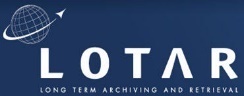 2023
2021
2025
2019
PBR
ReqIF
ReqIFv2
ActiveDevelopment
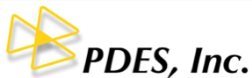 SPARQL
XMI
RDF Data Model
OSLC
OWL
UAF
PKF
OPM
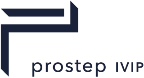 ARCADIA
Future Needs
FACE
SysMLv2
AADL
Marte
SysPhS
UML
SysML
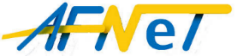 ProcessDevelopment
STEP 23x
AP233
AP209
AP242
AP243
LOTAR Protocols
AP239
AP210
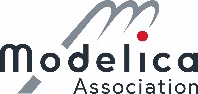 SOSA
DCP
Modelica
SSP
FMI
eFMI
AP232
NAS9300-5xx
NAS9300-520
NAS9300-500
MIL-STD-31000
STEP 23x
Requirements Management
Analysis and Simulation
Architecture Authoring
Integration and Linking
PDES, LOTAR, AFNeT, prostep ivip, INCOSE, NASA, NAFEMS, AIA, ASD, SISO, Open Group
Reference ASD Radar Chart for detailed descriptions
from PDES-LOTAR MBSE Conference, May 8th, 2019.   Revised March, 2022
Partners
ISO
OASIS
W3C
other
MODELICA
OMG
8
© PDES Inc. 2019-2022 | All rights reserved
[Speaker Notes: June 2022:  Proposals to consider: RAAML and ISO 15926. How to define the lines and arrows?  

March 2022:  added standards OPM and ARCADIA.  Removed SysMLv3. Change RDF Ontology to RDF Data Model. Added “other” consortium. 
	Solid lines represent relationships defined by future or subsequent standards.  Dotted lines represent future needs.
Dec 2021, added standards:  eFMI, removed PMM, Process Development was MBSE Deployments, SysMLv2 and SysPhS to Active Development, NAS9300-500, -520 to Process Development
March 2021, added standards:
SOSA, Sensor Open Systems Architecture, managed by  The Open Group :  
FACE, Future Airborne Capability Environment, managed by OMG : Object Management Group
PBR/PMM, Property-based Requirements/Property Model Method, AVSI : Aerospace Vehicle Systems Institute
OPM, Object Process Methodology
ARCADIA, Architecture Analysis & Design Integrated Approach]
MBSE Enablers
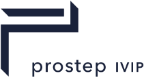 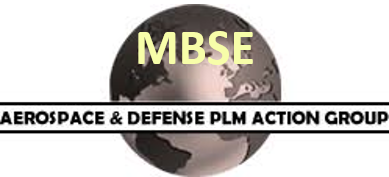 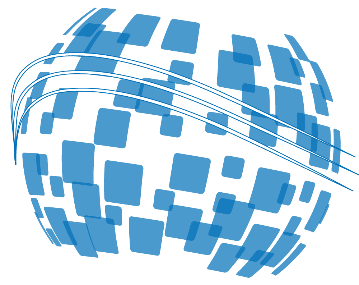 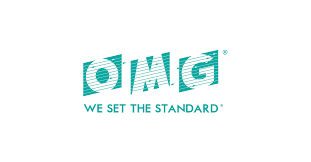 SmartSE
PDES, Inc. Model-Based
Sys Eng.
A&D PLM Action Group
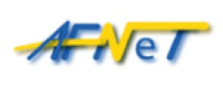 INCOSE – PDES MoU
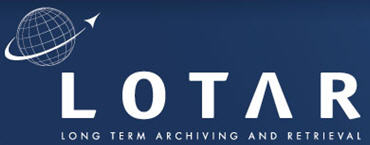 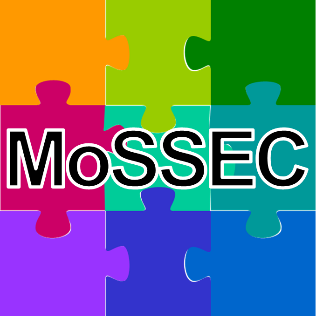 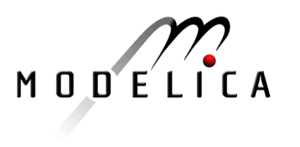 Standardization Days
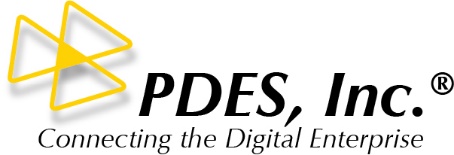 LOTAR for MBSE
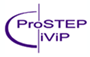 MBSE for PDES
INCOSE TIMLM
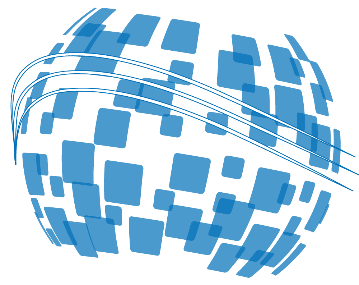 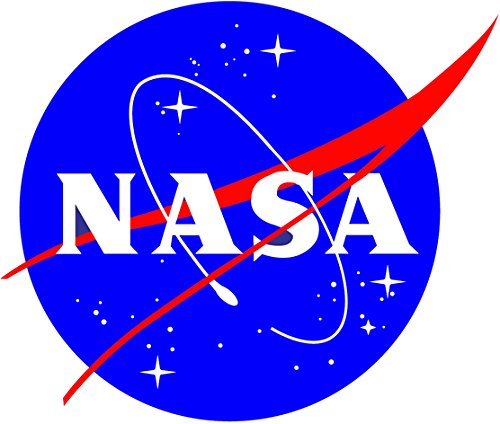 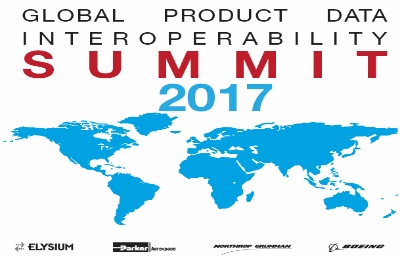 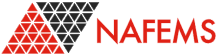 2020
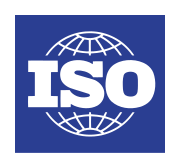 and DEIX WGs
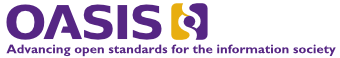 SE Handbook
January 28, 2018
Tool Integration - Model Lifecycle Management 
Digital Engineering Information Exchange
Workshop Exercise
Capability Assessment Criteria (define MBSE specific)
Develop an Industry Scorecard and Rating
Teams:  Rating your Company
Teams:  Prioritizing Gaps and Strengths, Industry and CompanyInternal and external design collaborationSupport for interoperability
Gaps and Strengths - Teams Report-out
Define MBSE - Model-based systems engineering
The formalized application of modeling to support system requirements, design, analysis, verification and validation activities beginning in the conceptual design phase and continuing throughout development and later life cycle phases. (INCOSE)
The design/product requirements integrated within an architecture, verified by analysis, and represented in digital models that are explicit, coherent, and consistent. (GPDIS 2017)
The practice of developing a set of related system models that help define, design, and document a system under development in an efficient way.  (SAFe, © Scaled Agile, Inc.)
INCOSE Model-Based Capabilities Matrix-publication
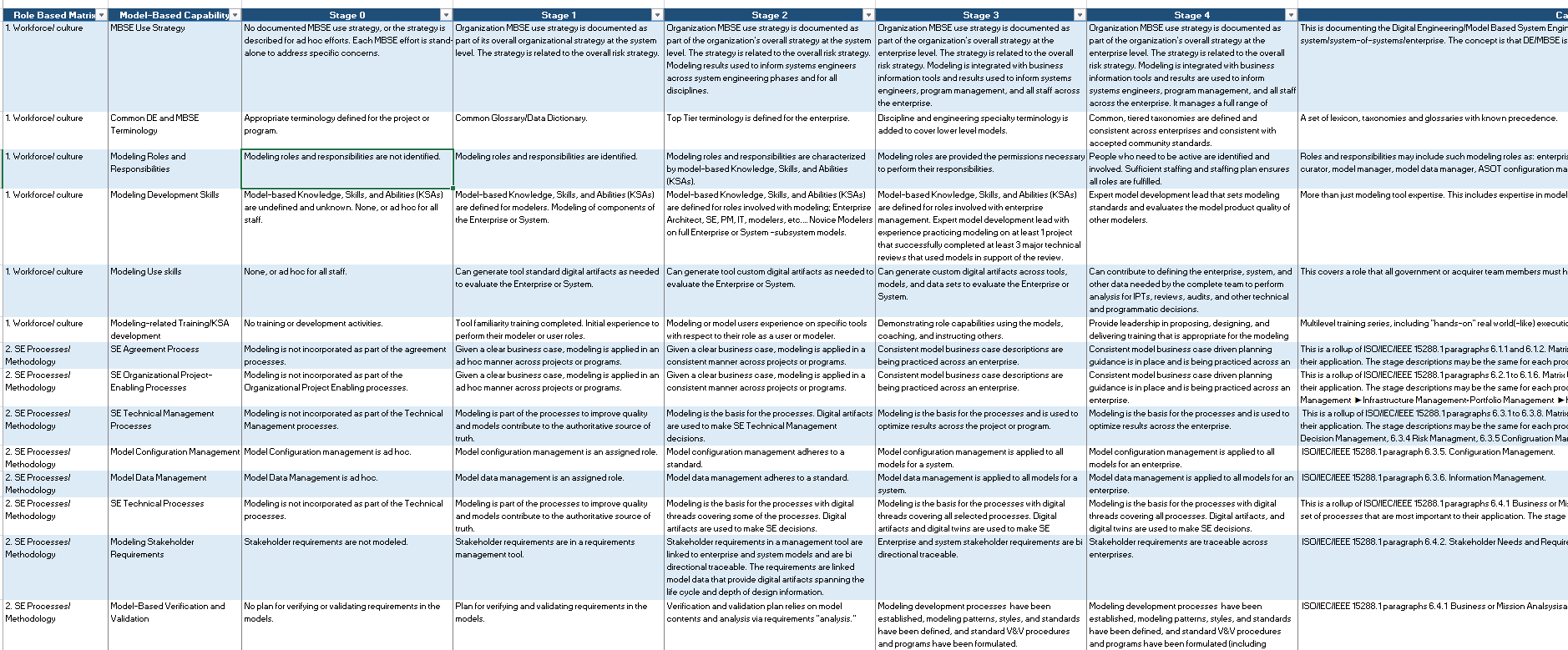 Workshop Agenda – Group Exercise
Capability Assessment Criteria (define MBSE specific)
Develop an Industry Scorecard and Rating
Teams:  Rating your Company
Teams:  Prioritizing Gaps and Strengths, Industry and CompanyInternal and external design collaborationSupport for interoperability
Gaps and Strengths - Teams Report-out
Rate the Industry
Use your perception and enter a minimum 3 scores per question (Aerospace, Automotive, General).
Scoring is 1-5 and 5 is highest score.  Turn-in your score cards.
“other” if you want to add another industry (e.g. medical, ship building, etc.)
Define your View Point/Perspective:  Industry, Company Role, Your roleTool Vendor, DE, Manager, IT, Program Mgmt, Supplier, OEM, academic, Consultant, other

Sample Questions:
Clearly identified, defined and useful MBSE data standards are used
Clearly defined orgs/consortiums/agencies are responsible for data standards
Integration tools (RDF Graph, LPG, visualization, SIM Labs, other)
Individual Scoring – 28 Viewpoints
2022 General Industry Score Card Summary
Observations:  Aero very slightly ahead of Automotive, Software ahead, Electronics behind
Workshop Agenda – Team Exercise
Capability Assessment Criteria (define MBSE specific)
Develop an Industry Scorecard and Rating
Teams:  Rating your Company
Teams:  Prioritizing Gaps and Strengths, Industry and CompanyInternal and external design collaborationSupport for interoperability
Gaps and Strengths - Teams Report-out
Rate Your Company
Teams can be one company or a mix of companies.  Preferably you rate your own company.  However, you don’t need to reveal which company you are rating, if not your own.  You define your score and explain your reasoning to the other team members.  Justify criticism, praise or neutrality.

For the manager role and Industry IT, use your own viewpoint
If you are a tool supplier or solution provider, use the viewpoint of the products you sell or interface with
If you are ProjMan, academia, or consultant pick a familiar company to assess
Workshop Agenda – Teams Exercise
Capability Assessment Criteria (define MBSE specific)
Develop an Industry Scorecard and Rating
Teams:  Rating your Company
Teams:  Prioritizing Gaps and Strengths, Industry and Company
Gaps and Strengths - Teams Report-out
MBSE Capabilities Roadmap
Vision 2030 and beyond…
Define a new Culture  Shift to a comprehensive advanced virtual engineering environment(NAFEMS SMSWG)
Digital Twin
Digital Thread
Best Practices
Mapping OWL Ontologies
Metadata Standards
Data Standards Plan
Software Modeling
Data Reuse and Archiving
Data Traceability -
Synchronization
Work Instructions
Standards based Interoperability
Engage Organizations
Network Signaling
Identify Standard Tools
Modeling Frameworks and Work Flows
Behavior Modeling
Data Linking
Deploy Training
STRATEGY:
Process Architecture
PLM Strategy
Internal Collaboration
Allocate Requirements
Tools Available
Multi-Domain Deployments
PDM Strategy
Data Analytics
Management Endorsement
Manage Obsolescence(tools & data)
Enterprise Deployment
Supplier Collaboration
Functional -Logical Architecture
Terminology-Taxonomy
Config-Change Management
Grass Roots: Project Prototypes
Deployment Metrics
Design Authoring and Integration Technologies
Standardize Deployment
Goals
Safety, Data Assurance
Tool Vendor Requirements
Process – Tool Infrastructure
Product Sustainability
Identify / support emerging standards
2019		2020		2021		2022		2023		…beyond….
from PDES-LOTAR MBSE Teams to INCOSE, Jan 2021, updated March 2022
© PDES Inc.  2021-22 | All rights reserved
19
[Speaker Notes: June 2022 Proposals to consider:   Remove, or revise the NAFEMS reference.
March 2022:  Added Reuse to Data archiving, added OWL to Ontologies, added Work Flows to Frameworks, added Standards based Interoperability
December 2021:  Added Config Mgmt.   Revised colors and alignments. Added Product Sustainability and Goals.  
The MBSE Capabilities Roadmap was developed by PDES MBSE with the help of INCOSE TIMLM Working Group and NAFEMS]
Supplier Engagement Framework
Unidirectional Exchange of TDP – build to model
Unidirectional exchange of Technical Data Packages (TDP) from OEM to Supplier. Supplier feedback will be requested and may contain model artifacts.
Bidirectional Exchange of TDP – build to requirements 
Bi-directional exchange of TDP. OEM provides specification models. OEM and supplier import, review and return different versions of the TDP.
LEVEL 1
EXCHANGE
LEVEL 2
INTEROPERABILITY
Digital TDP
Digital TDP
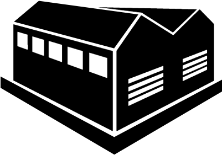 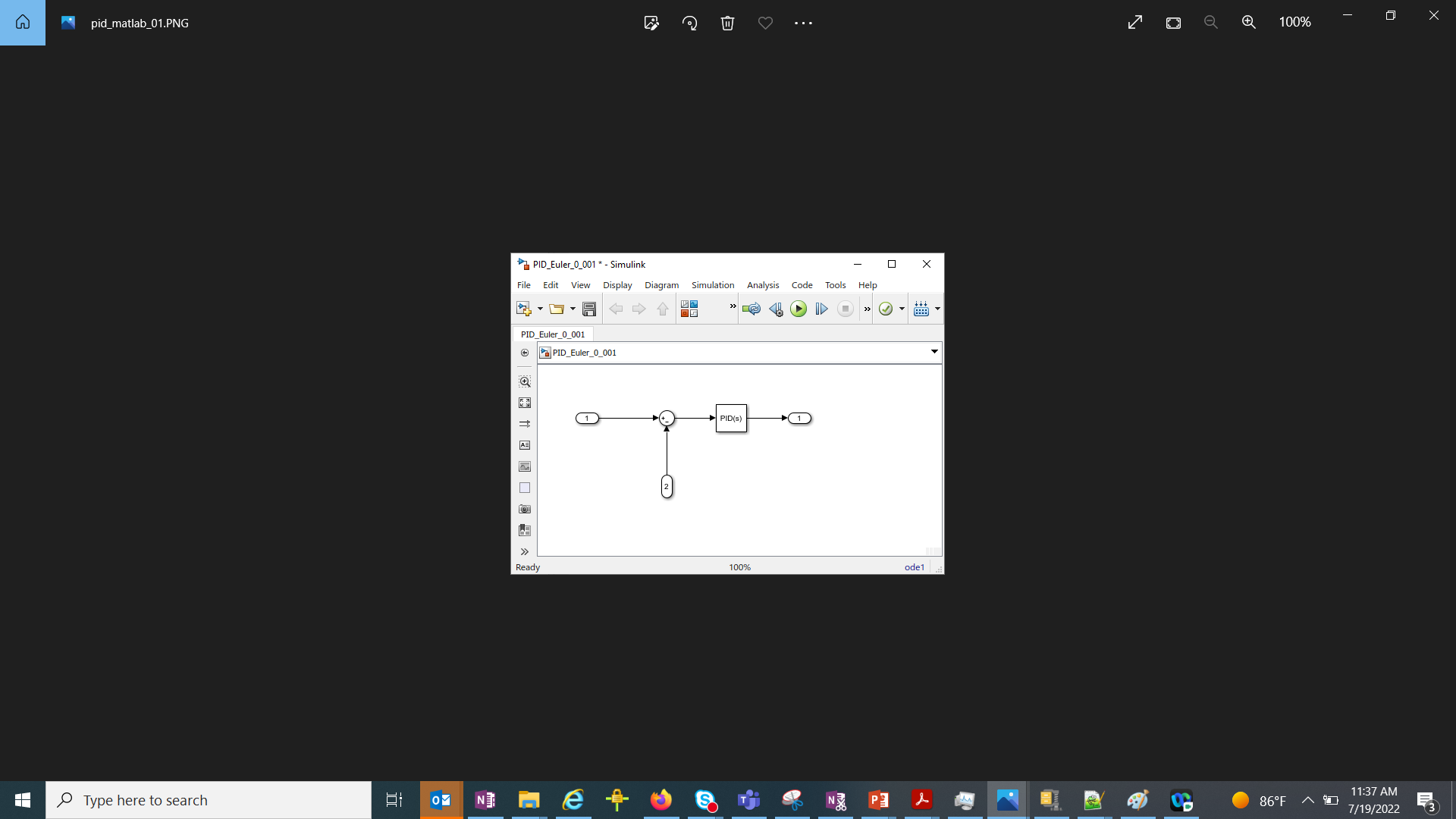 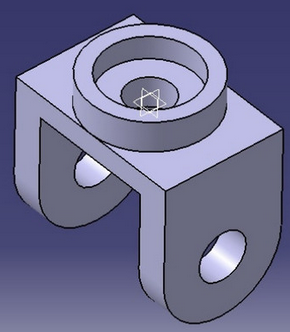 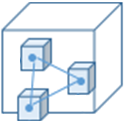 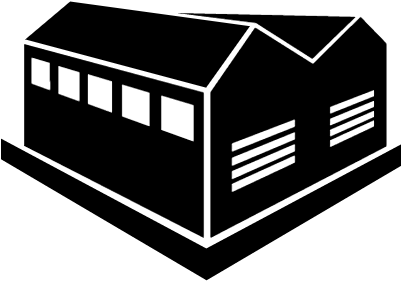 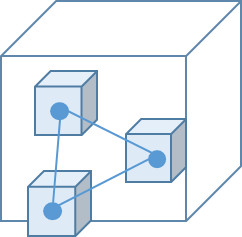 Manifest
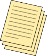 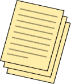 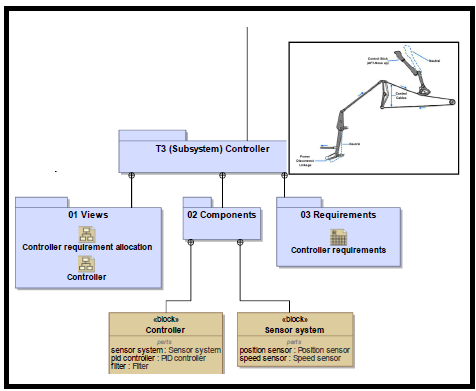 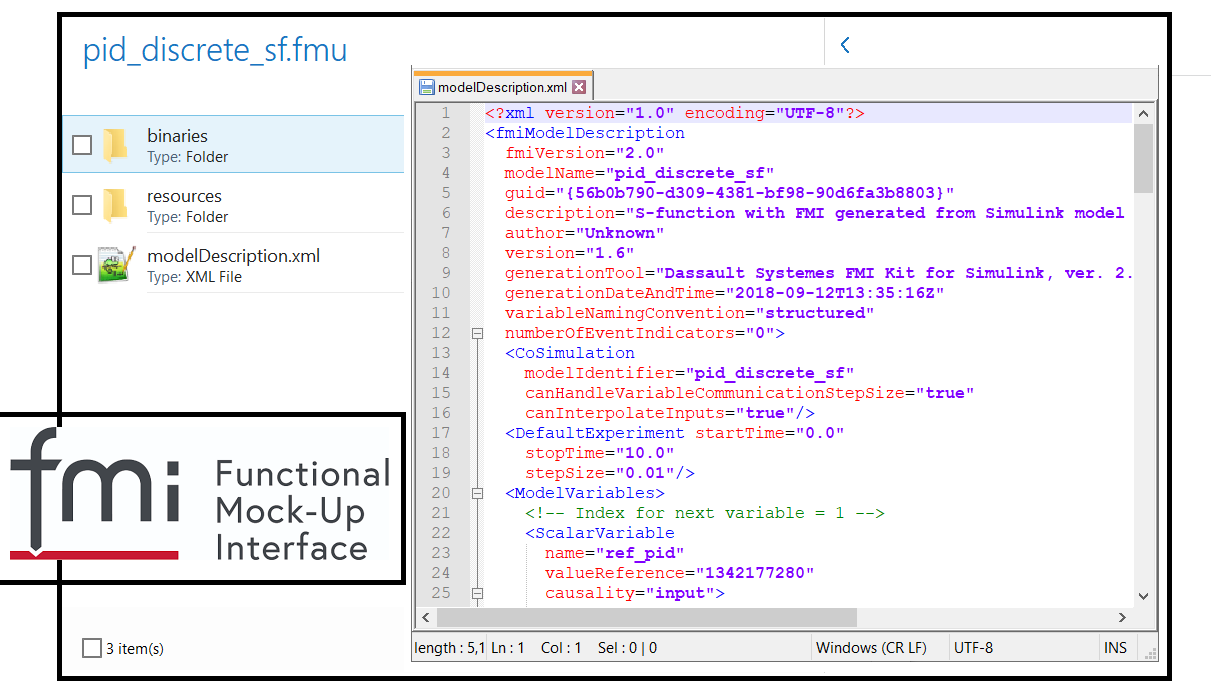 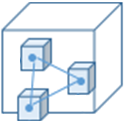 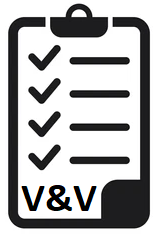 Supplier
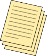 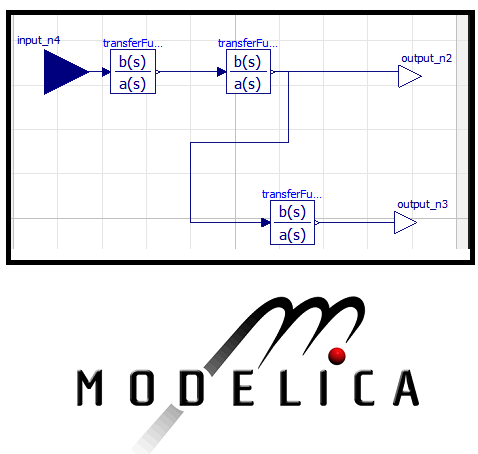 Supplier
OEM
Supplier Feedback incl. Quality data
Digital TDP
OEM
Platform level co-simulation
Joint simulation of behavior (executable) models to perform system or platform level integration tests. Used in combination with other Engagement Levels. Multiple variants: real time, distributed, cloud based…
LEVEL 3A
COLLABORATION based on TDP
LEVEL 4
DIGITAL INTEGRATION
Co-development where OEM and supplier import, review and return a shared version of the TDP, under common Configuration Management (CM).
Common Config Mgmt.
Digital TDP
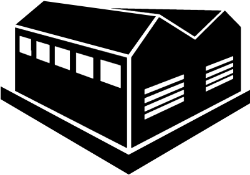 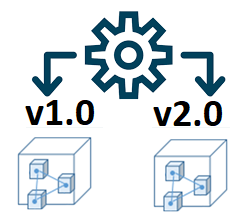 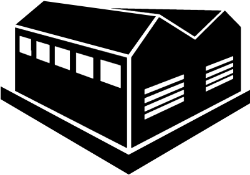 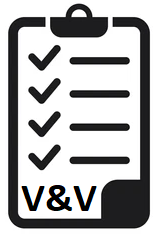 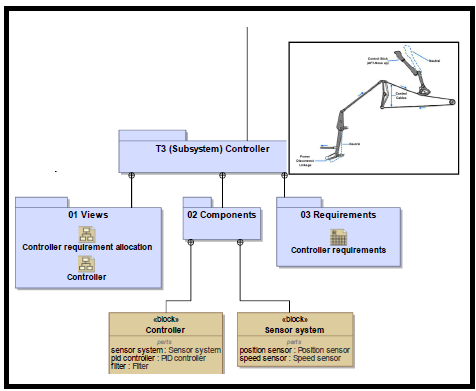 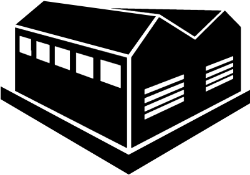 Integrated Digital Environment
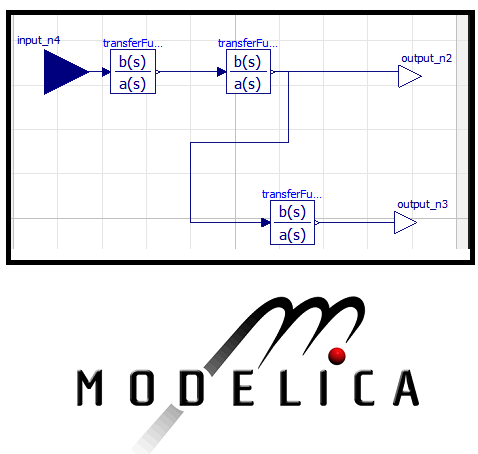 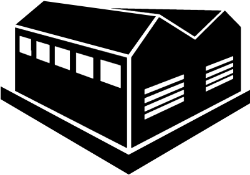 Supplier
OEM
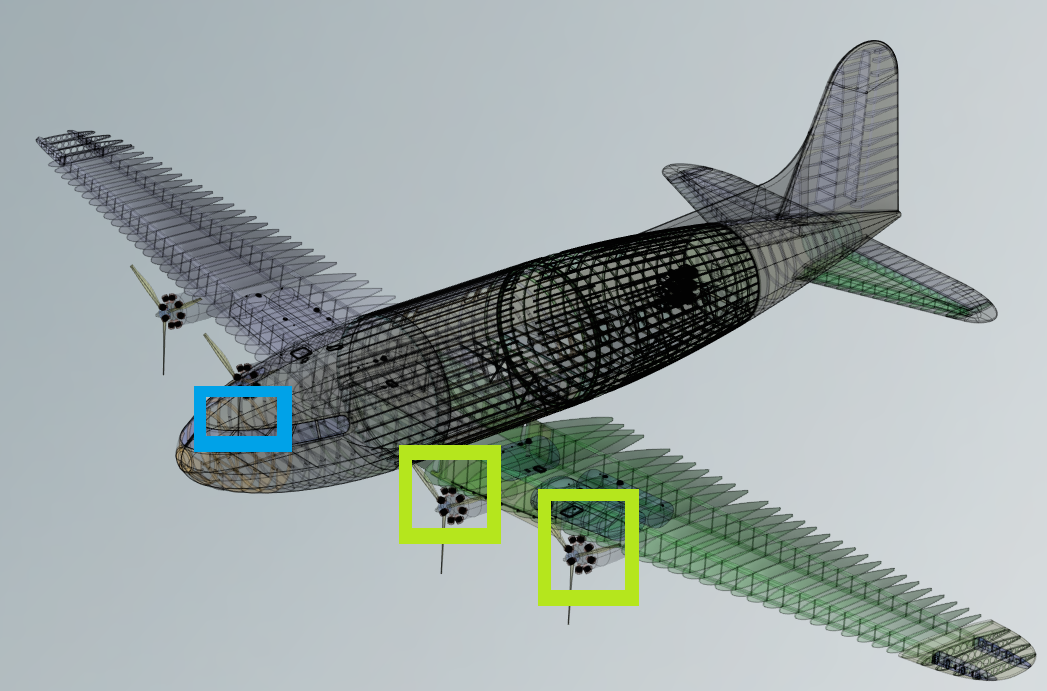 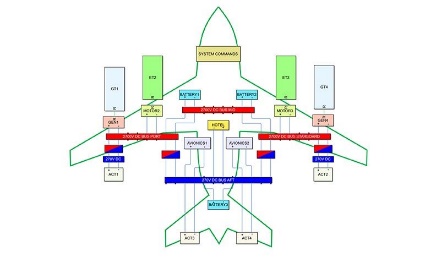 System A Supplier
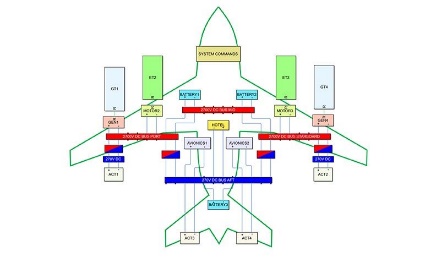 Supplier A System model
Co-development in a shared “collaboration vault” where TDP content is managed. Common, PLM-enforced data Configuration Management is required.
LEVEL 3B
COLLABORATION based on PLM
OEM
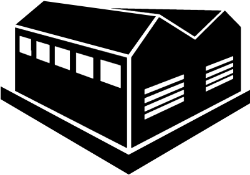 Technical Data
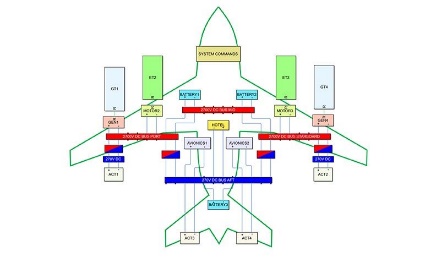 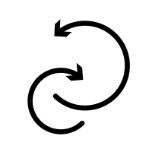 Sim Platform
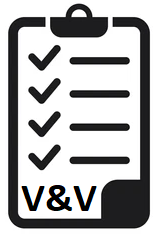 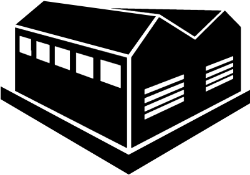 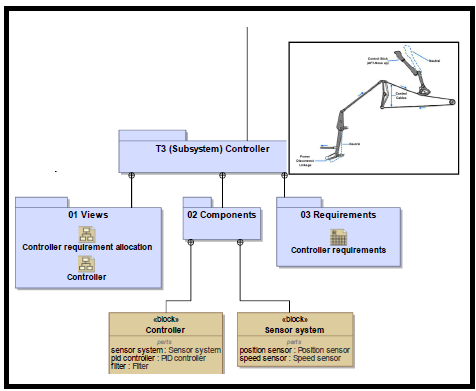 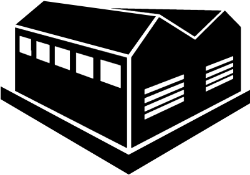 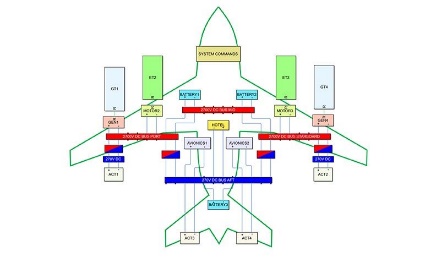 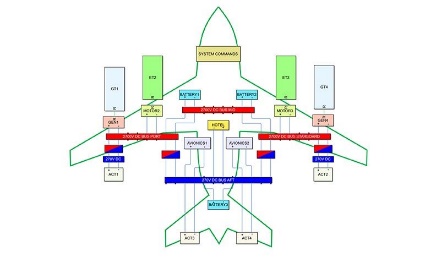 System B Supplier
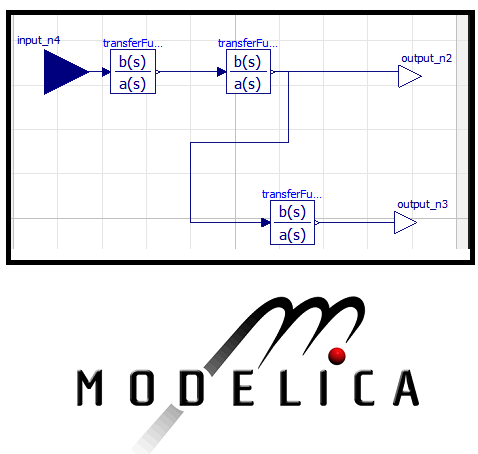 Supplier B System model
Supplier
Collaboration 
Hub
OEM
RROI 22-174038
Build an Advanced MBSE Capability Assessment
Clean Sheet, using the Industry and Company assessments, what MBSE capabilities are needed for the future?
Six Teams.  Each Team member contributes at least one idea.  The Team collective prioritizes the list.  Select one spokesperson and report back to Group.

Supplier Engagement Process - Internal and external design collaboration, and built-in support for interoperability
V&V and Safety models using specialized architecture and modeling tools
Alternative data representations
Stable IT Infrastructure for repositories and web services
Resource planning and training
How to better capitalize on investments and skills
Team Responses
Survey Questions: Tool and Process
Your Opinion:  What is the overall best, or most promising MBSE capability available in the Industry?
What is the best, or most promising MBSE capability available in your company, industry, business?
What is the most important MBSE capability generally missing across the industry?
What is the most important MBSE capability missing in your company’s portfolio?
Was this workshop useful?
What should be the content of next year’s workshop?
Survey Questions  (28 participants responded)
Provide two answers for each question:  Tool and Process
Industry
Company
Industry
Company
Results reflect most frequent response
References
Search the Web:  “MBSE Capability Assessment”
Towards a maturity assessment scale for the Systems Engineering assets valorization to facilitate Model-Based Systems Engineering adoption, INSIGHT - International Council on Systems Engineering (INCOSE), Wiley, 2019, 22 (4), pp.37-39.  10.1002/inst.12274:  Wu, https://hal.archives-ouvertes.fr/hal-02438800, Submitted on 14 Jan 2020.  An white paper providing an alternative method of measuring process capability

SE-CapabilityMaturityModel1995_008_001_16355.pdf  A excellent description of the SE-CMM capability categories

A Maturity Model for the Deployment of Systems Engineering Processes

Survey content is derived from the draft INCOSE Digital Engineering Capabilities Definition

INCOSE MODEL-BASED CAPABILITIES MATRIX AND USER’S GUIDE

The INCOSE Model-Based Capabilities Matrix (MBCM) 
The SERC \ NDIA MBSE Maturity Criteria, Scorecard, and Industry Assessment
SERC reports:   SERC-2017-TR-110 ,  SERC-2019-TR-005 
The Cross-Discipline Collaboration assessment from JAMA Software
CMMI MBSE Capability Assessment Overview , Mark Sampson, Siemens, INCOSE IW2022 MBSE Workshop
MBSE Benchmarking, Digital Engineering Benefits Study

Quentin Wu, David Gouyon, Sophie Boudau, Eric Levrat. Towards a maturity assessment scale for
the Systems Engineering assets valorization to facilitate Model-Based Systems Engineering adoption.
INSIGHT - International Council on Systems Engineering (INCOSE), Wiley, 2019, 22 (4), pp.37-39.
10.1002/inst.12274:  Wu, https://hal.archives-ouvertes.fr/hal-02438800, Submitted on 14 Jan 2020
Industry Assessment  (28 responses)
Company Assessment
Survey Results -  Workshop Participant Responses